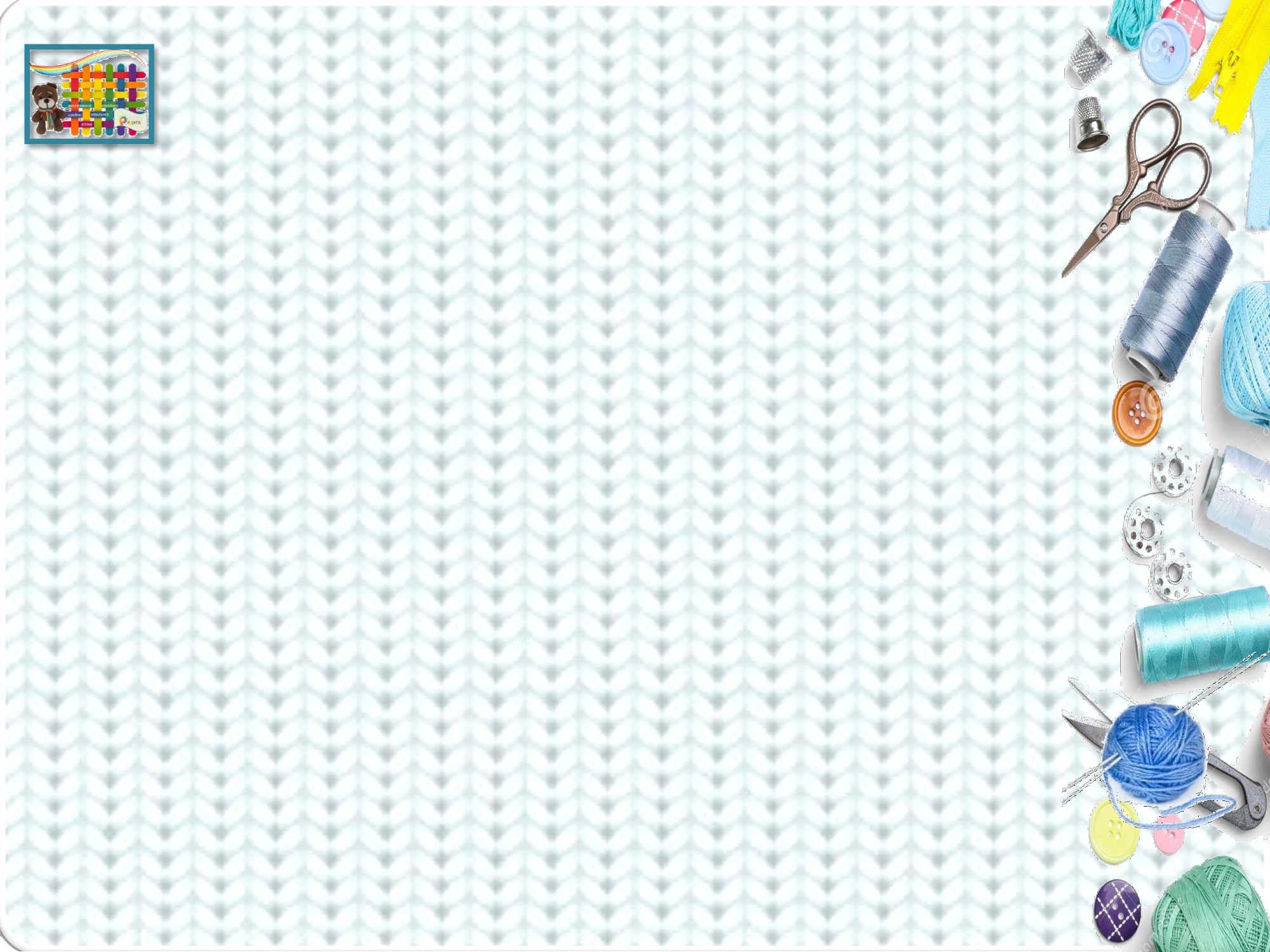 Обработка бокового выреза пододеяльника
Подготовила: 
Лобач-Хомутова 
Мария Павловна
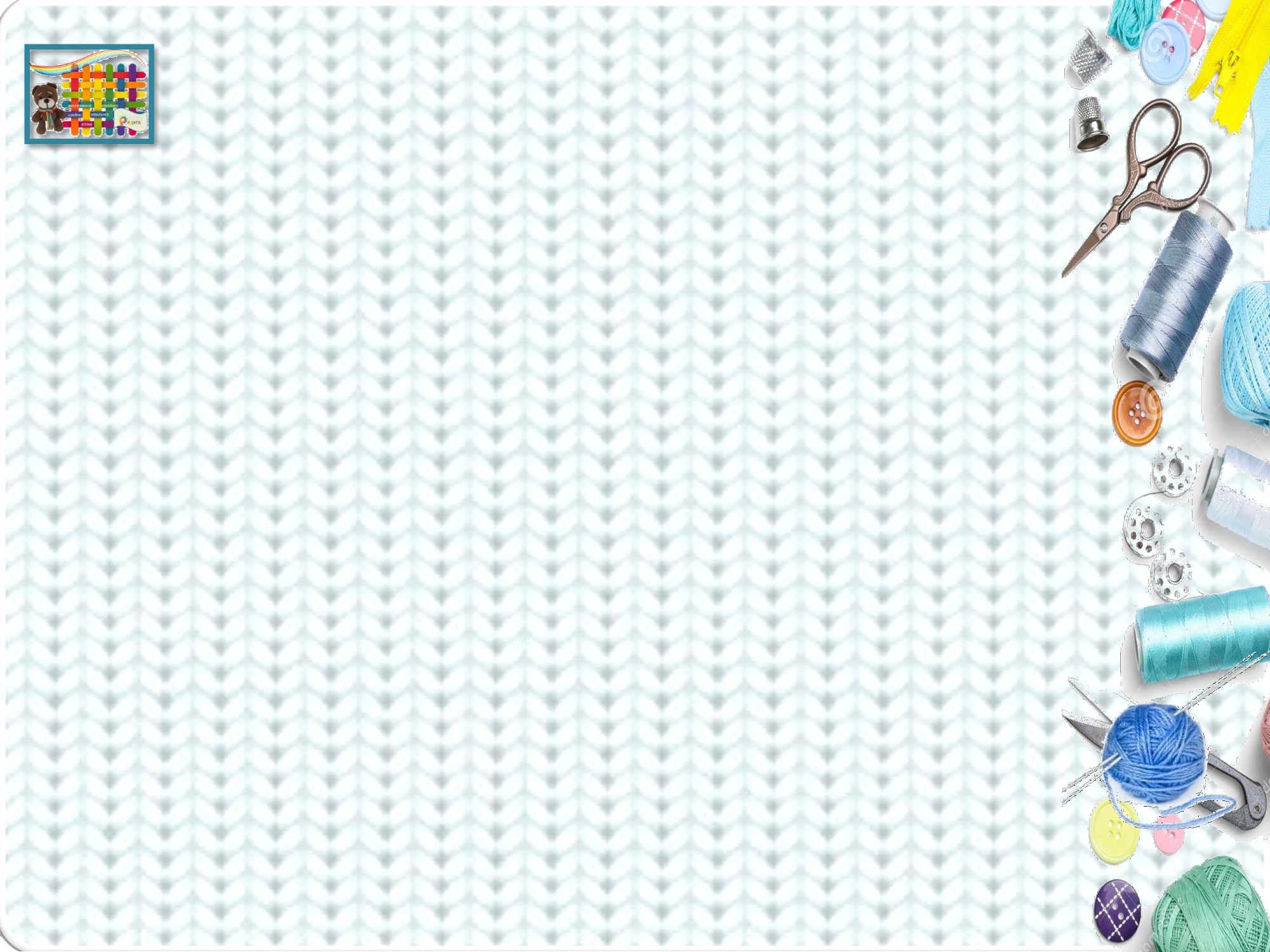 Обработка бокового выреза пододеяльника 

Шаг 1. Начинаем, всегда, с разметки входа в пододеяльник: находим средину и отмечаем в обе стороны по 25-30 см.
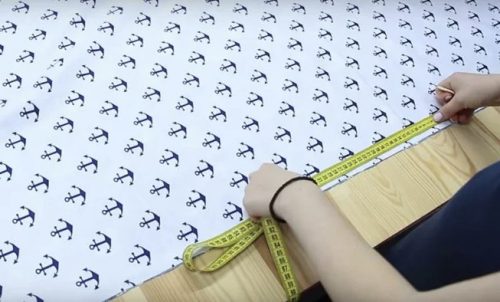 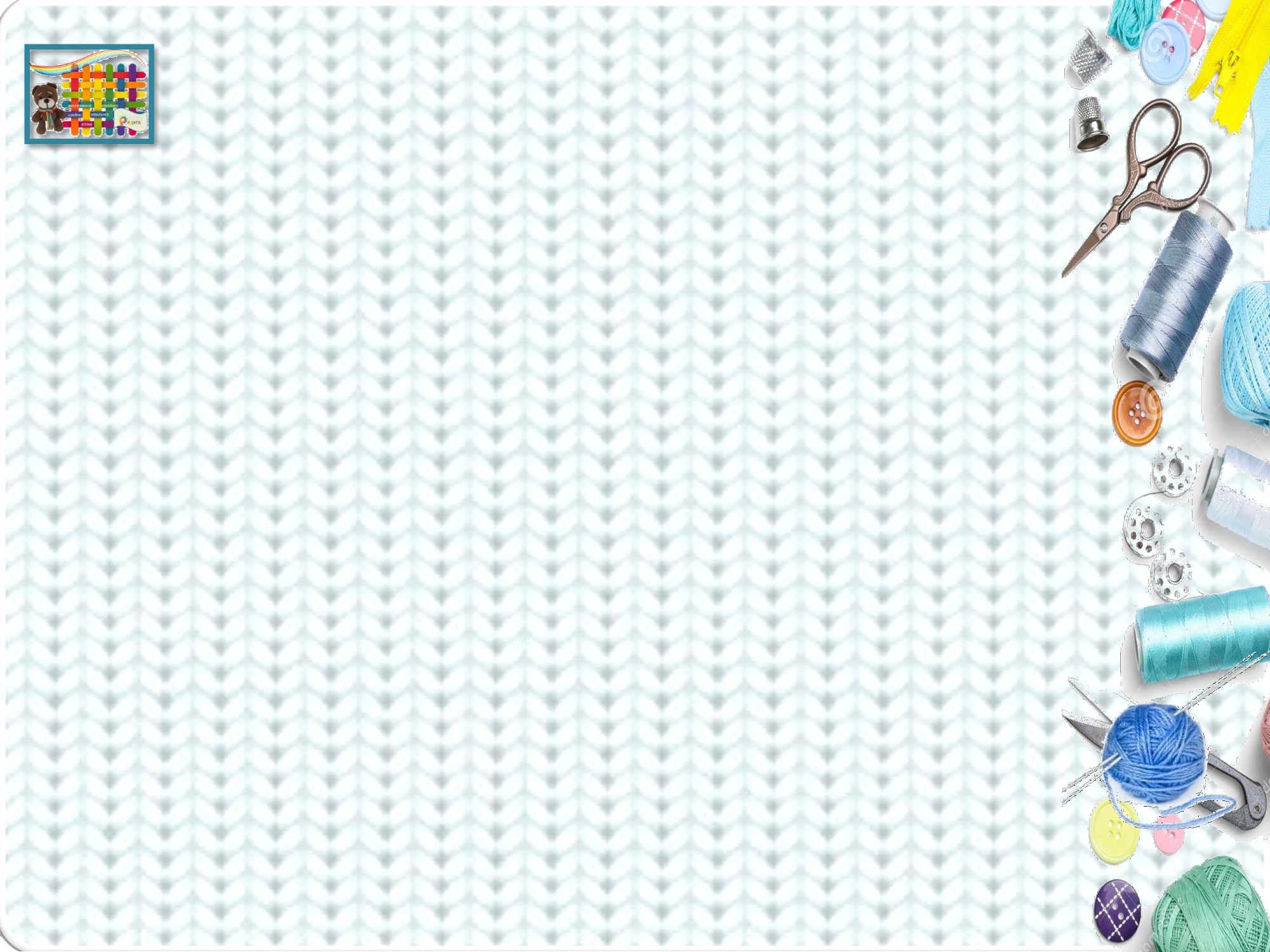 Шаг 2. Затем края сшиваются между собой. Соединяем два полотна, сложенных лицевыми сторонами вместе, при помощи иглы и ниток делают наживку. Затем прошивают края на швейной машине. От края необходимо отступать минимум 5 мм.,  первой строчкой  стачного шва от края до метки разреза , ставим закрепку. 
Шаг3. Затем, выравниваем стороны разреза и начинаем строчку от второй метки разреза, строчим так же до конца пододеяльника, ставим закрепку.
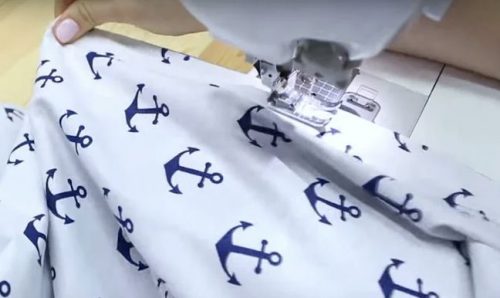 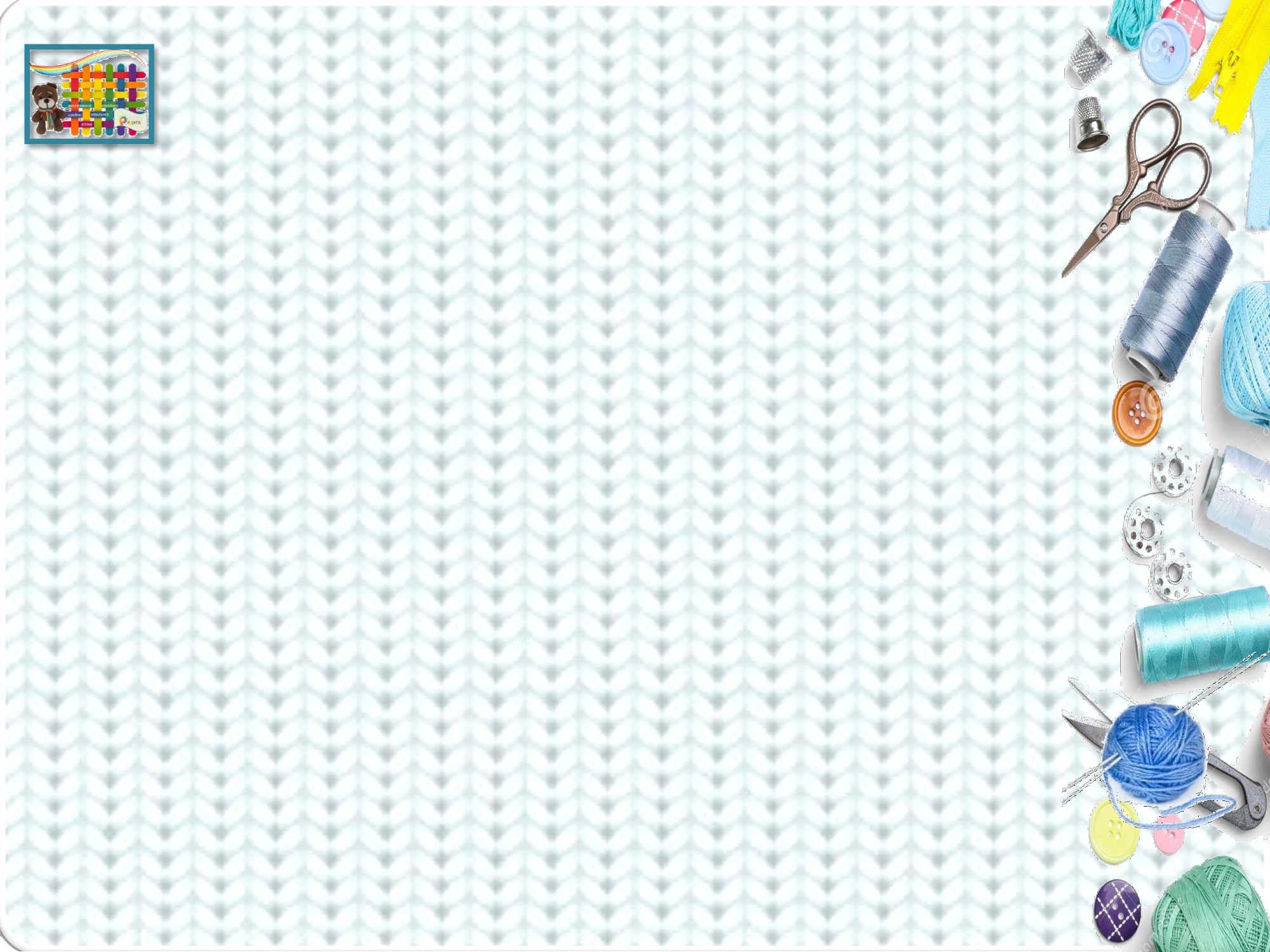 Сгиб разреза не должен попадать на кромку. Он должен быть или четко по кромке, или шире, если кромка узкая.
 Шаг4. Разложить полотна лицевой стороной вниз и отстрочить рамку по  припускам шва на 1,0 см. от сгиба или на ширину лапки, закладывая на швах  стачивания защипы для крепости шва .  В концах рамки делать закрепки.
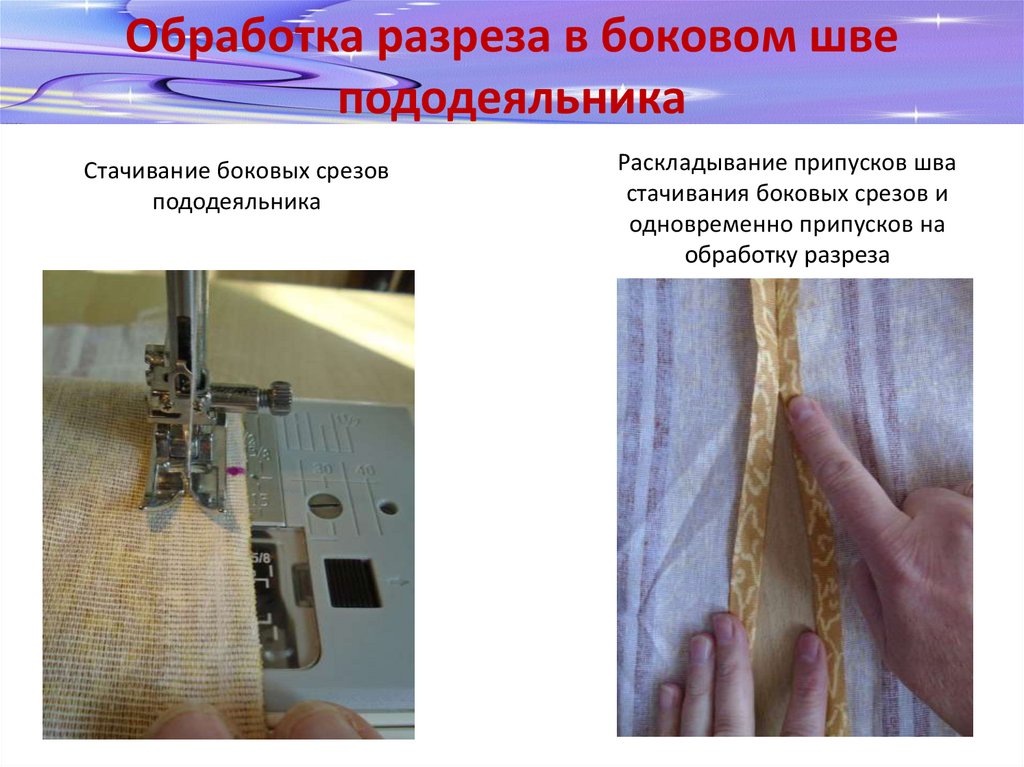 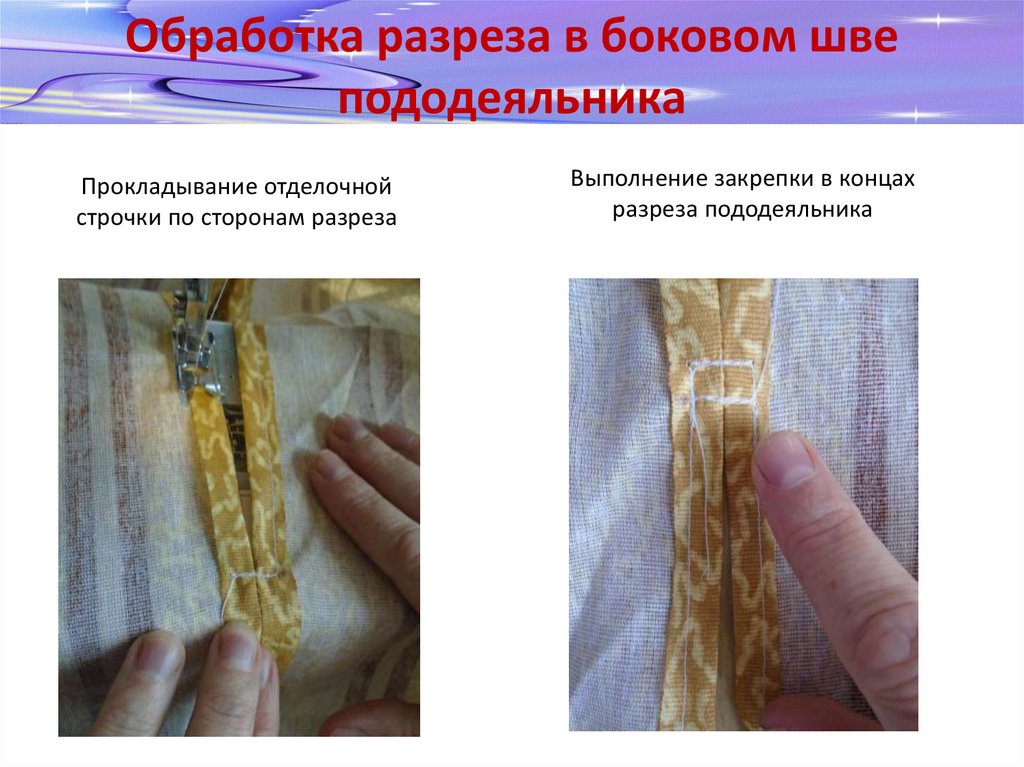 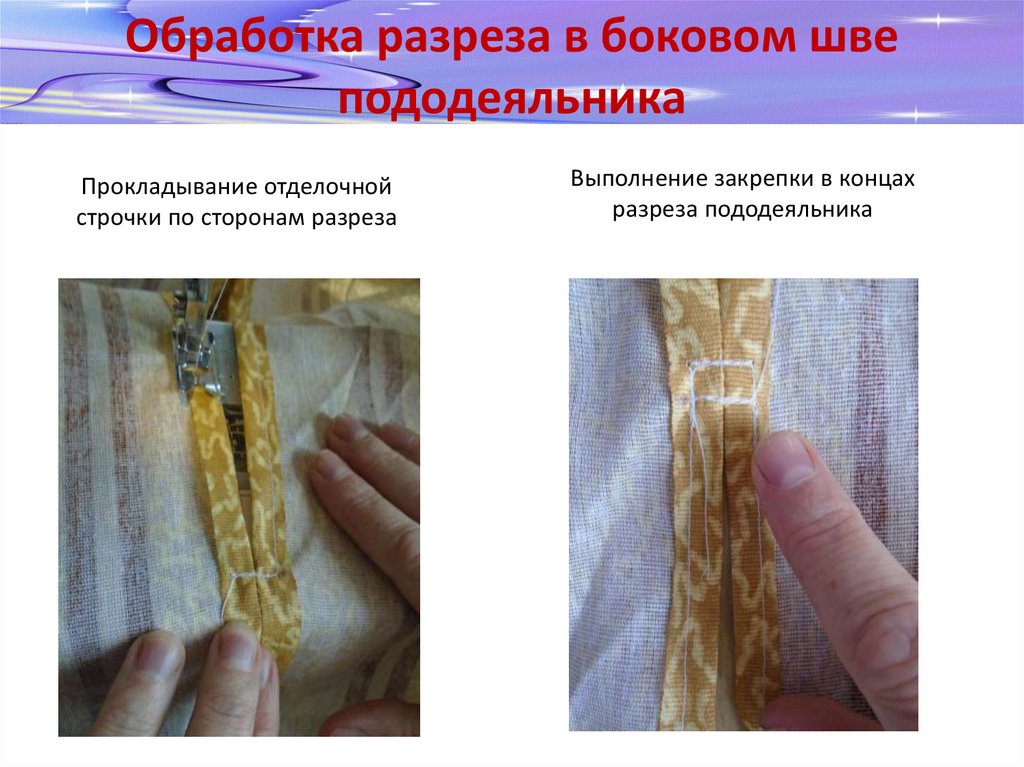 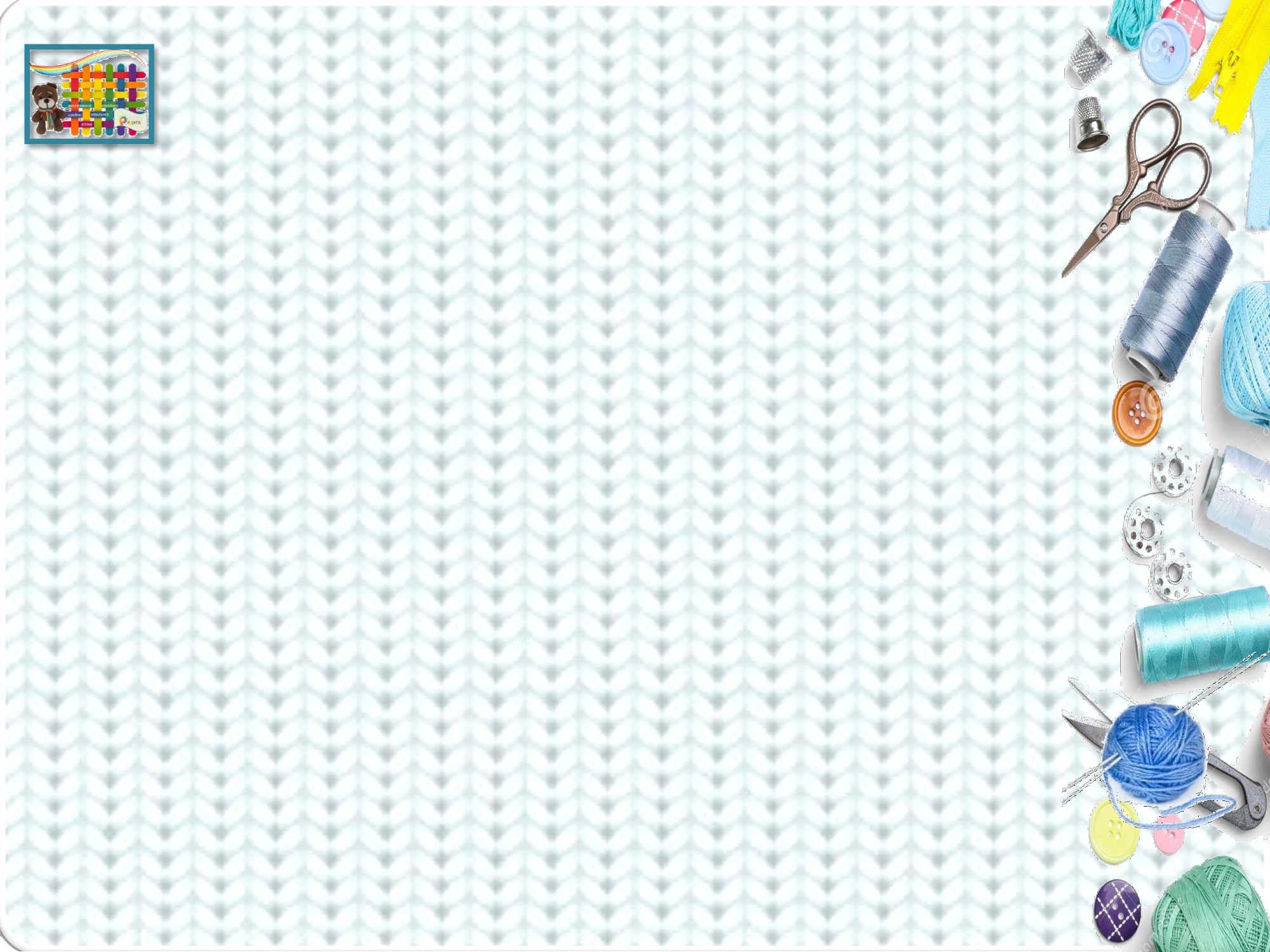 Шаг 5. Приутюжить  разрез. После обработки разреза стачать второй продольный срез.
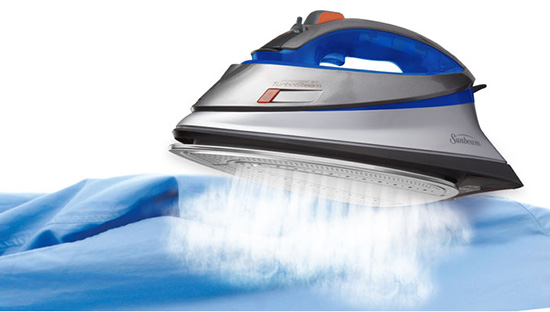 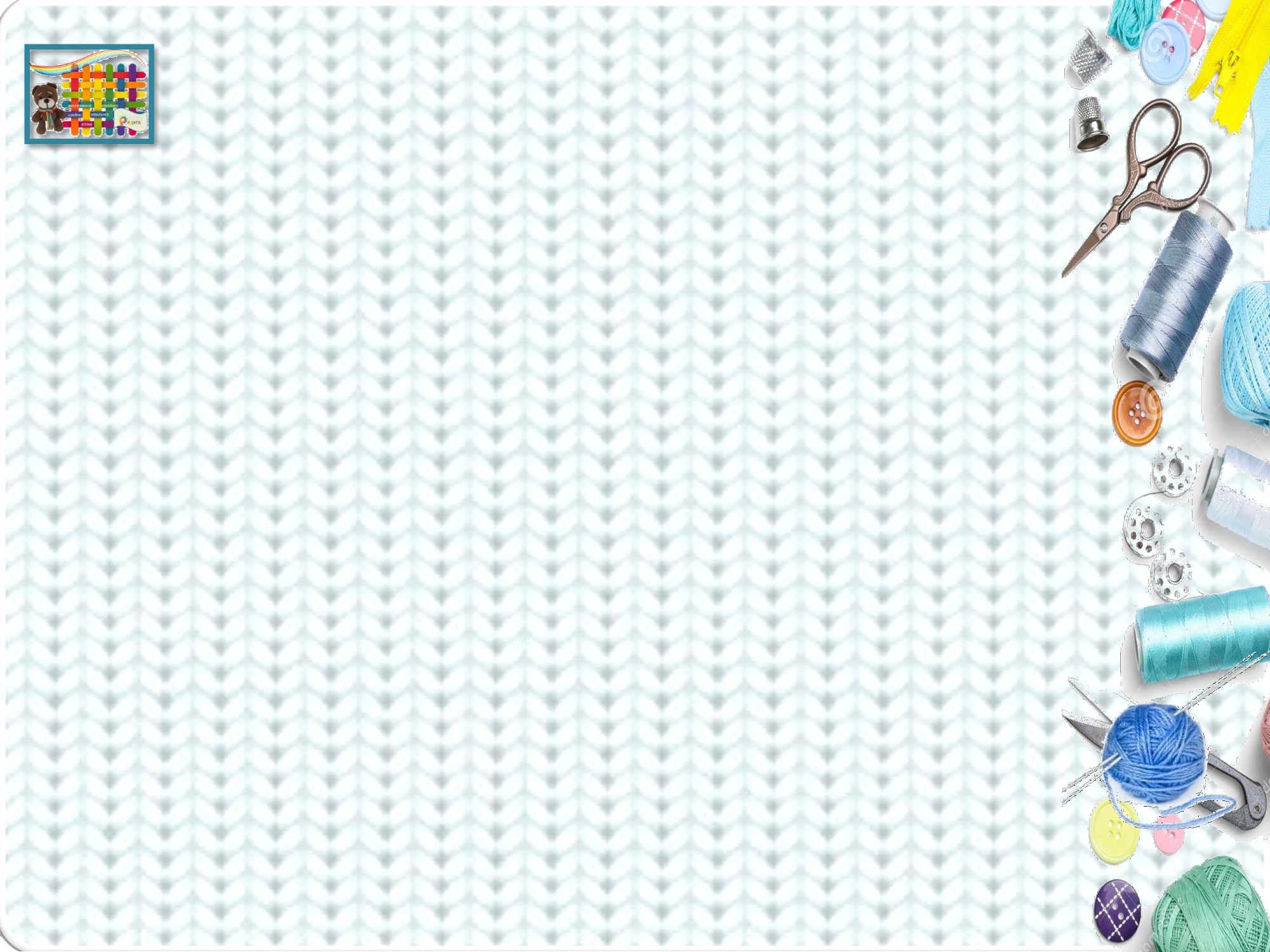